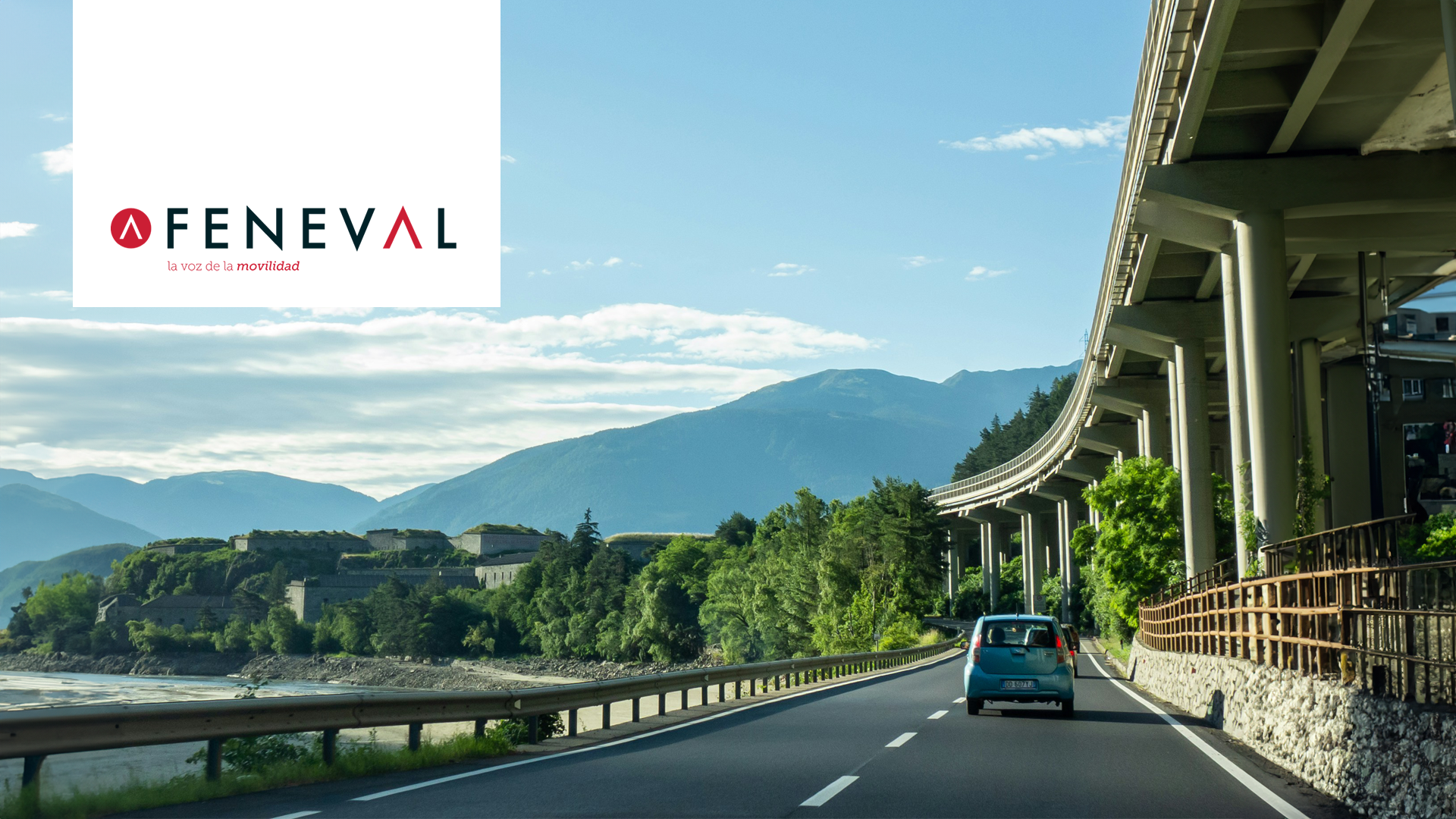 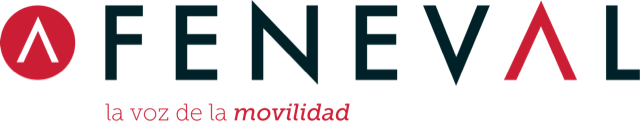 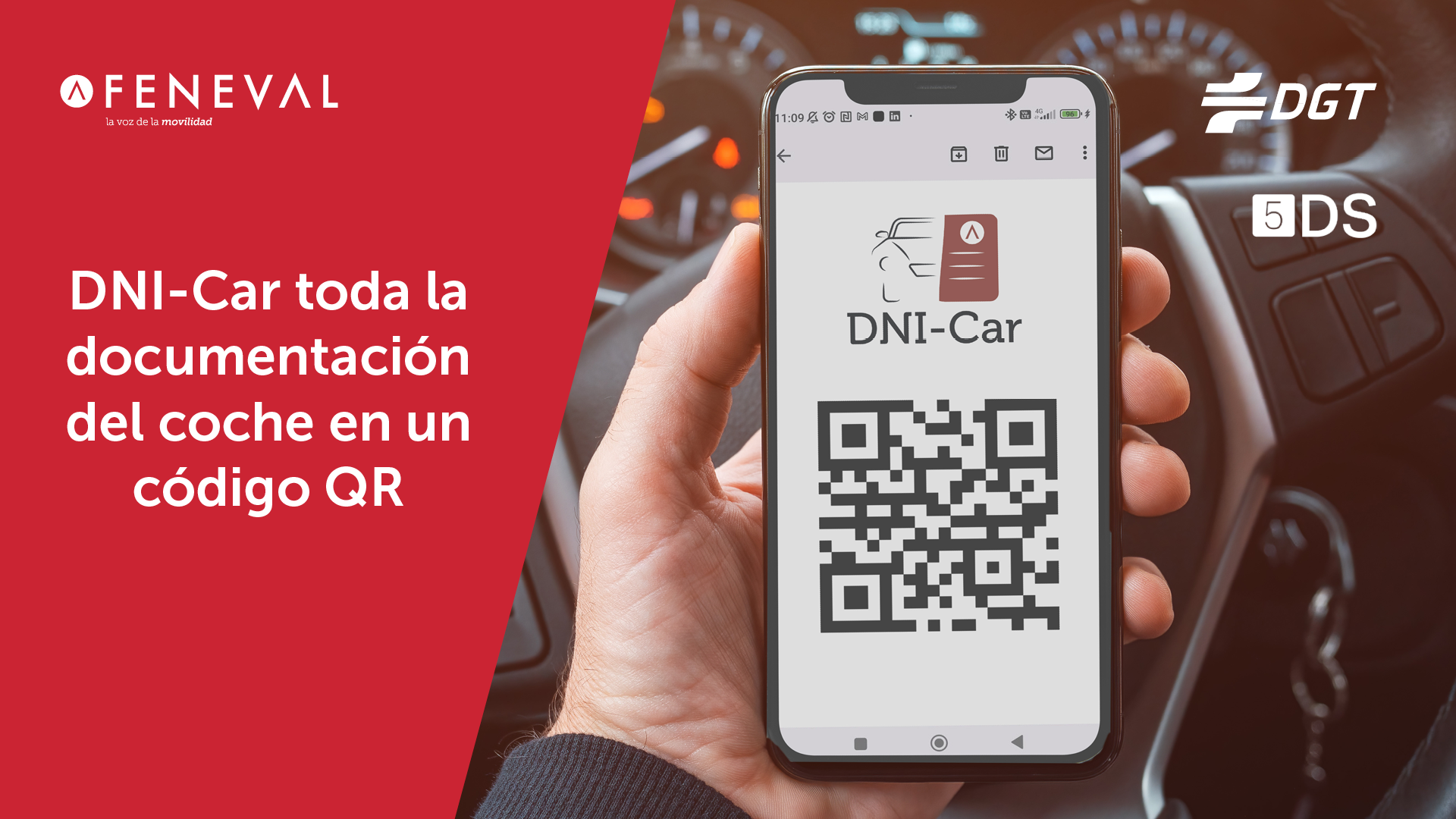 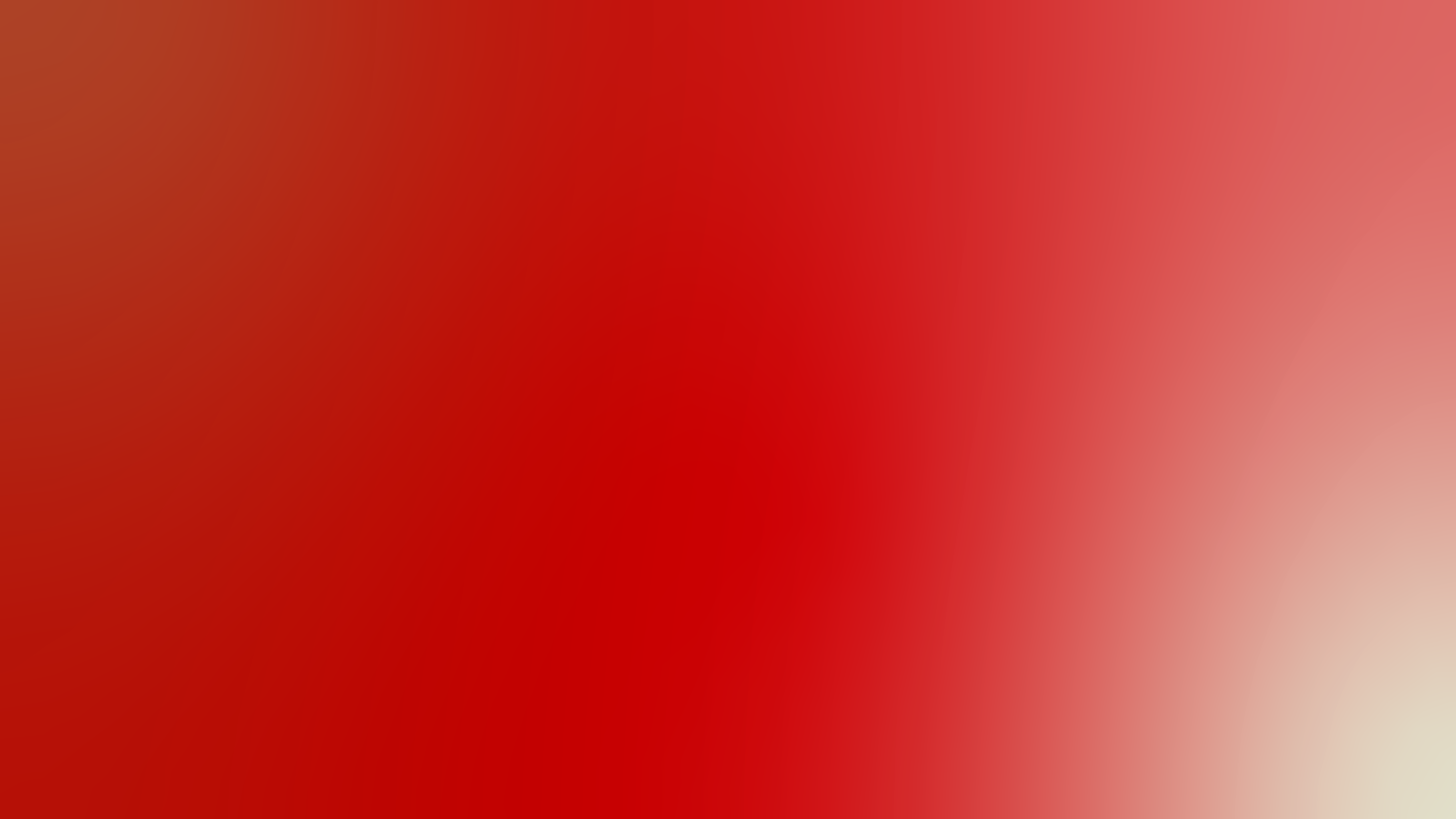 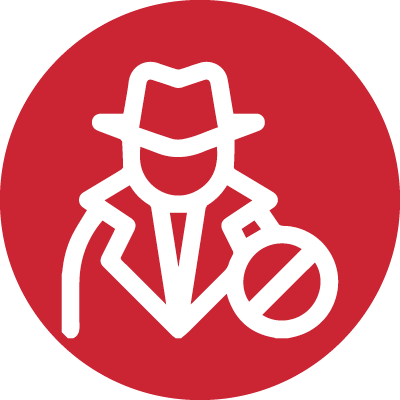 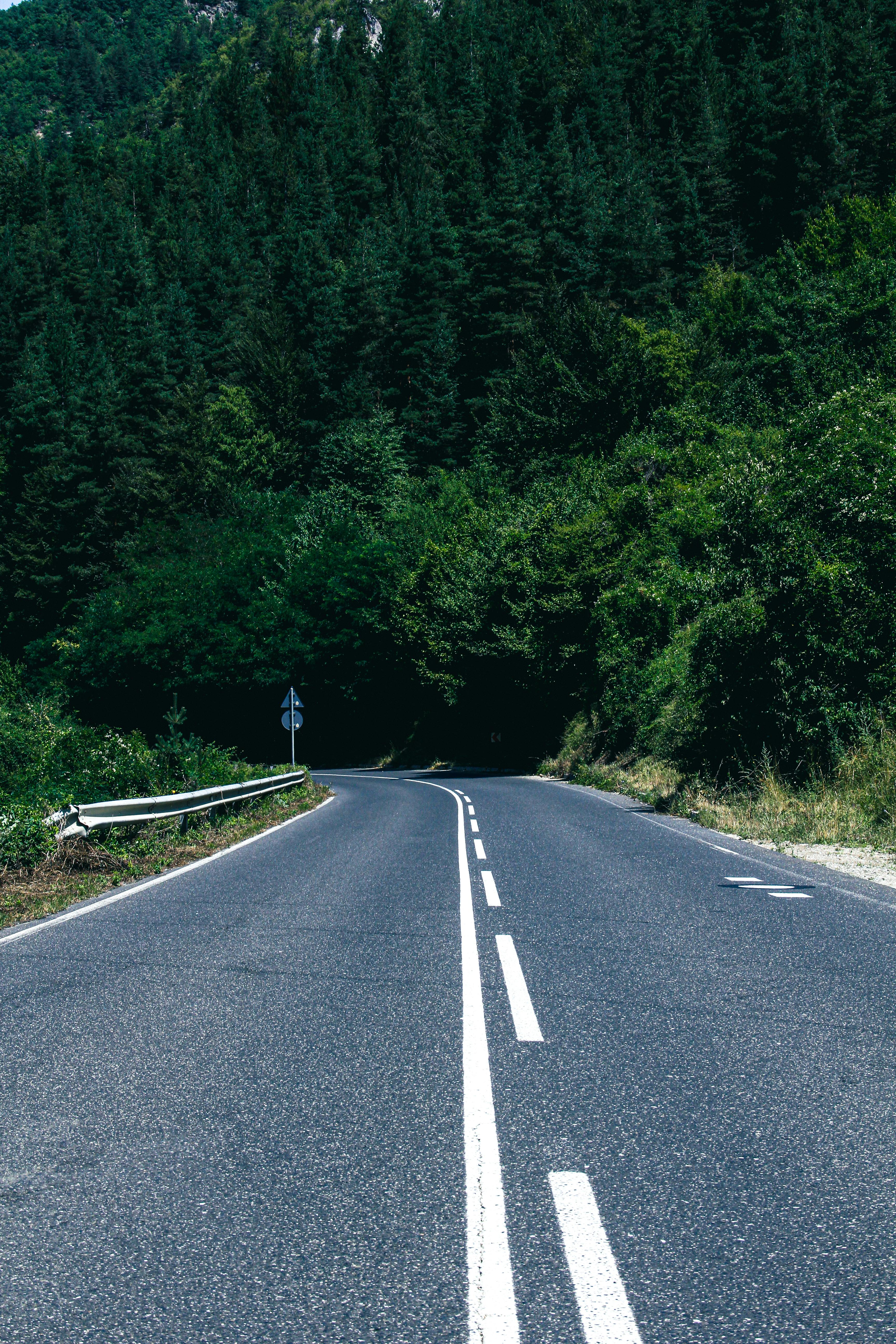 BENEFICIOS
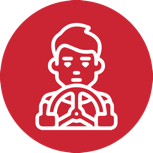 CONTROL
SOSTENIBILIDAD
COMODIDAD
SEGURIDAD
MENOS COSTES
INMEDIATEZ
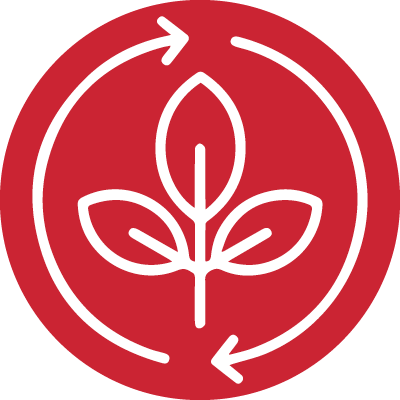 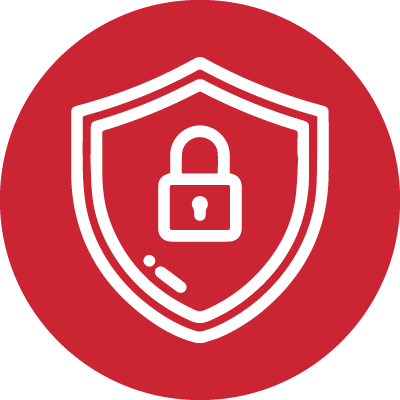 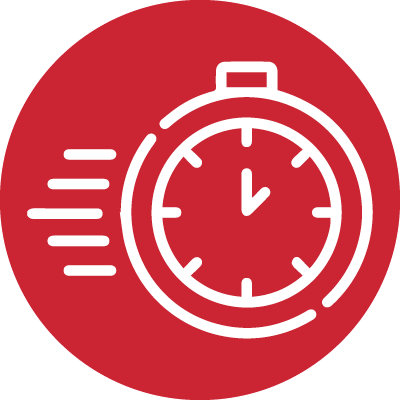 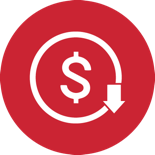 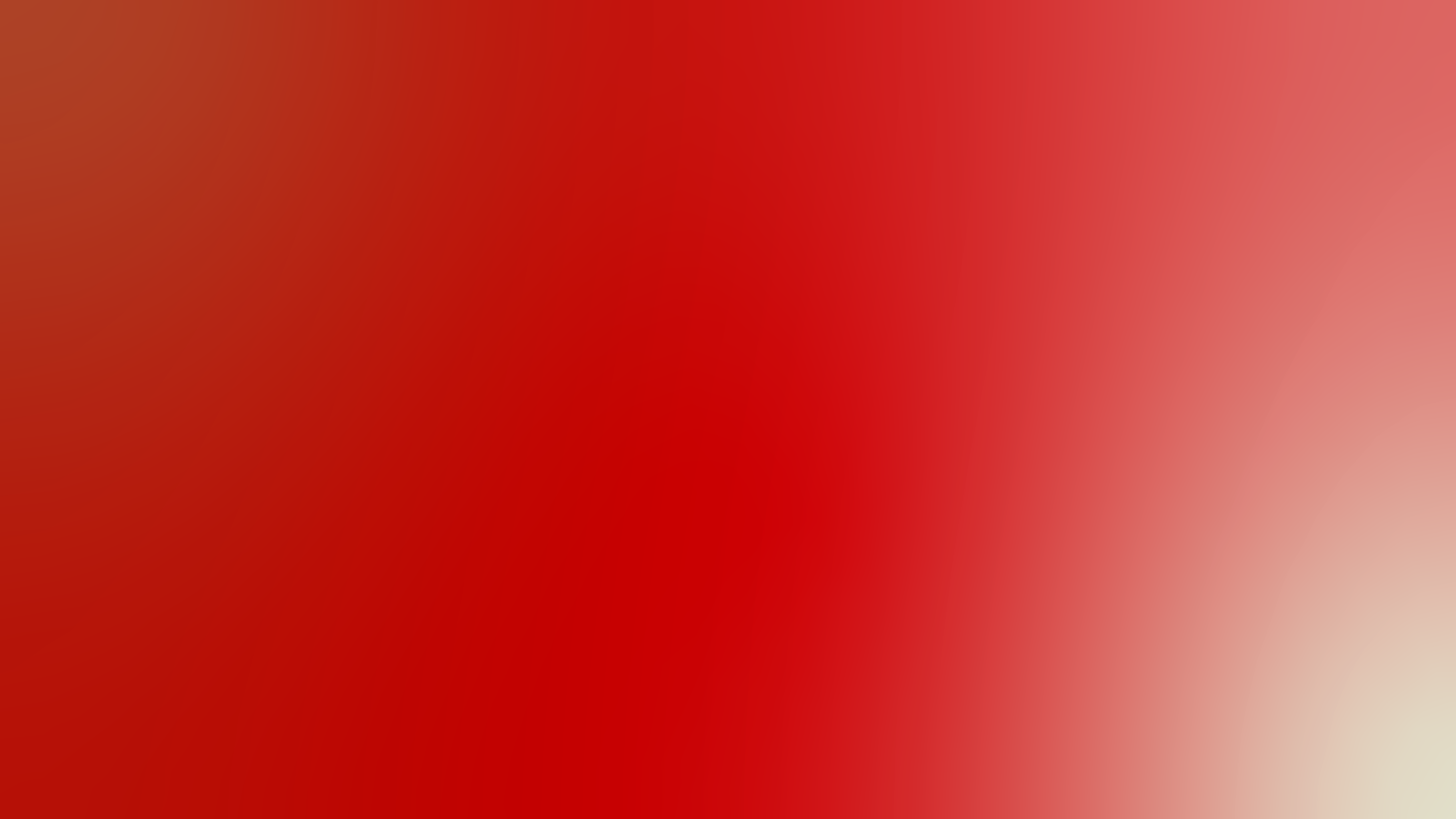 ¿QUÉ CONTENÍA EL CÓDIGO QR HASTA AHORA?
1
PERMISO DE CIRCULACIÓN DEL VEHÍCULO
2
FICHA TÉCNICA DEL VEHÍCULO
3
ESTADO DEL VEHÍCULO
4
SELLO DE SEGURIDAD
SEGURO
5
6
CONTRATO DE ALQUILER
[Speaker Notes: ITV, COLABORACIÓN PÚBLICO-PRIVADA]
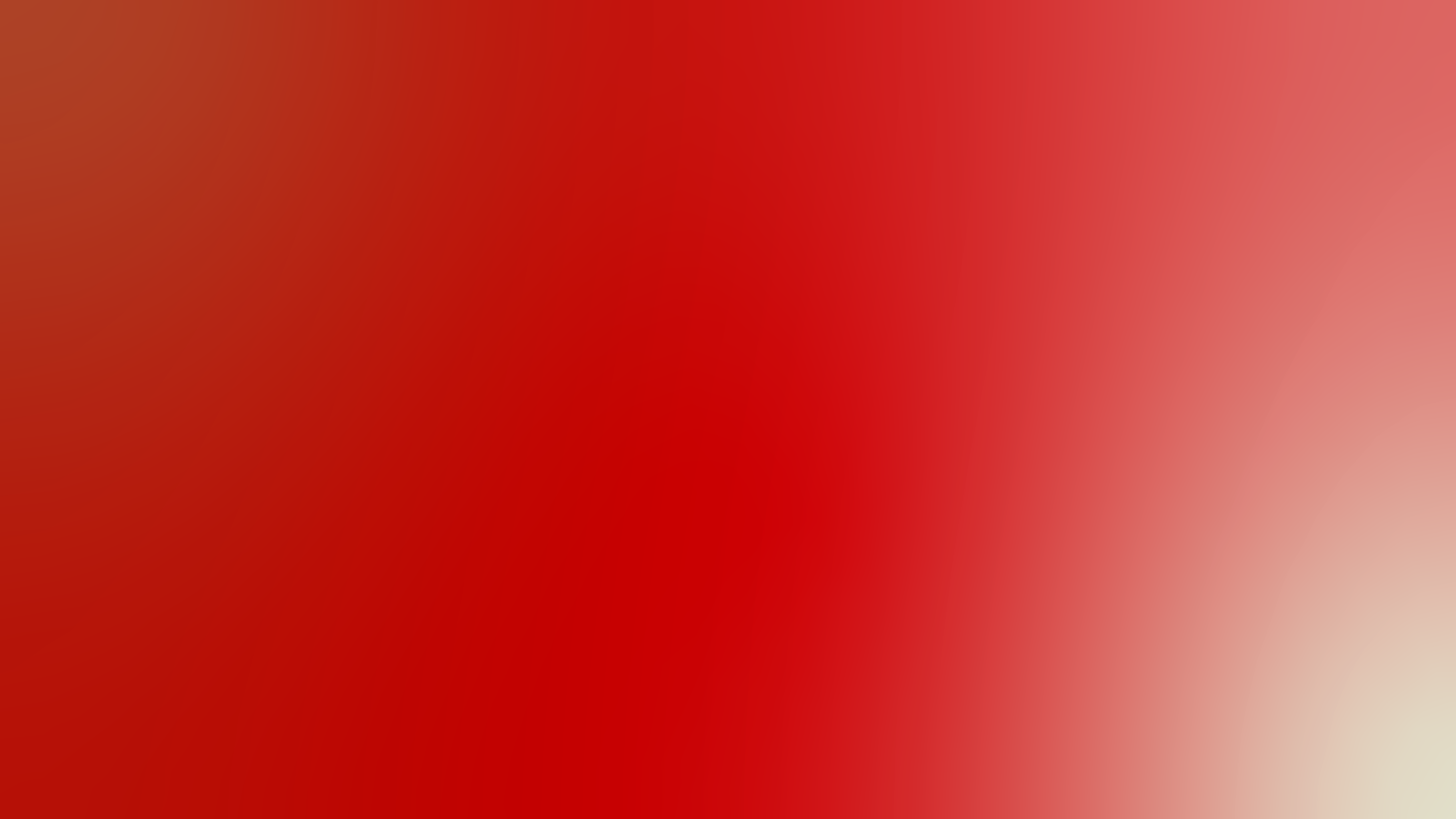 INSPECCIÓN TÉCNICA DE VEHÍCULOS (ITV)
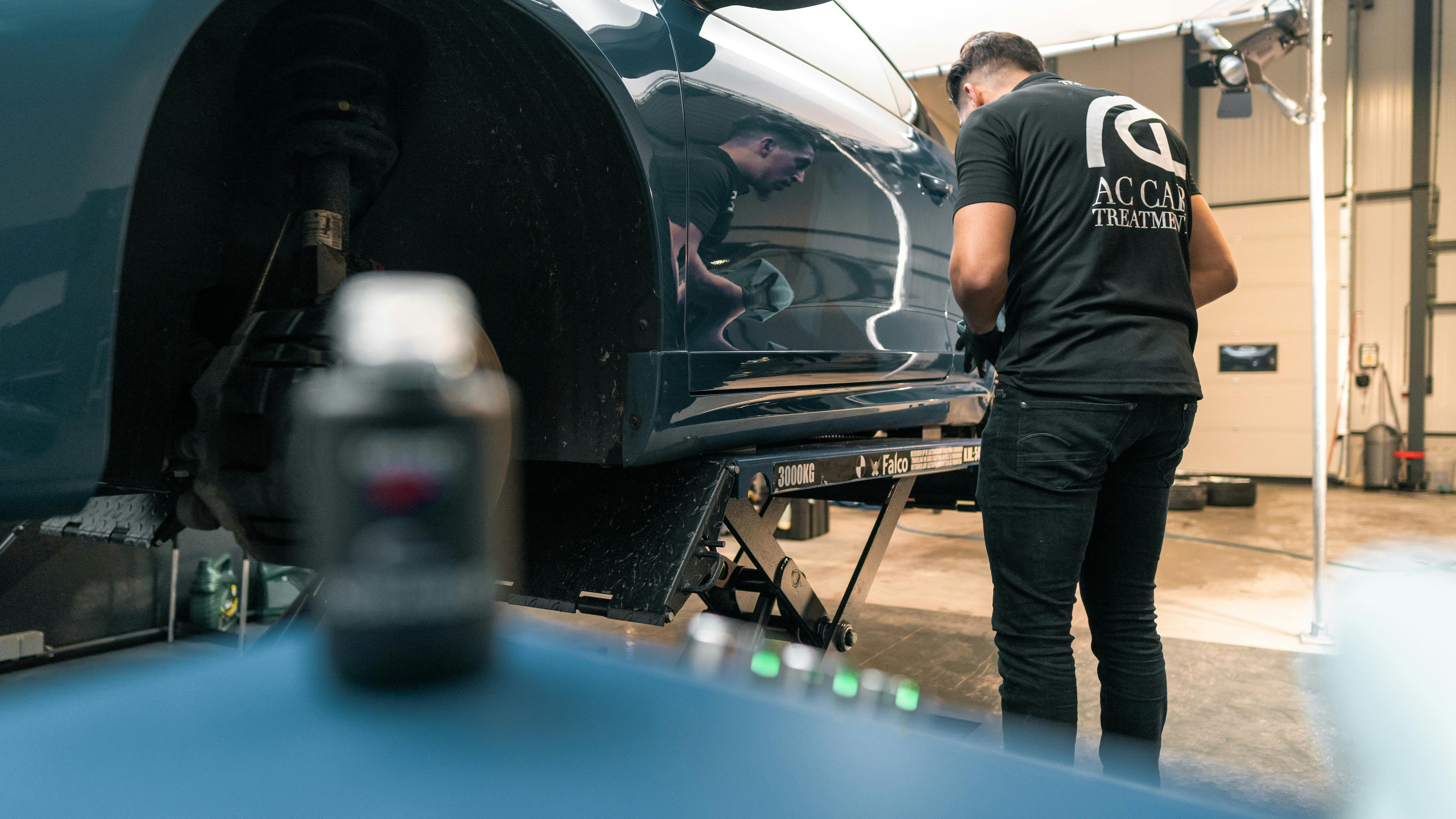 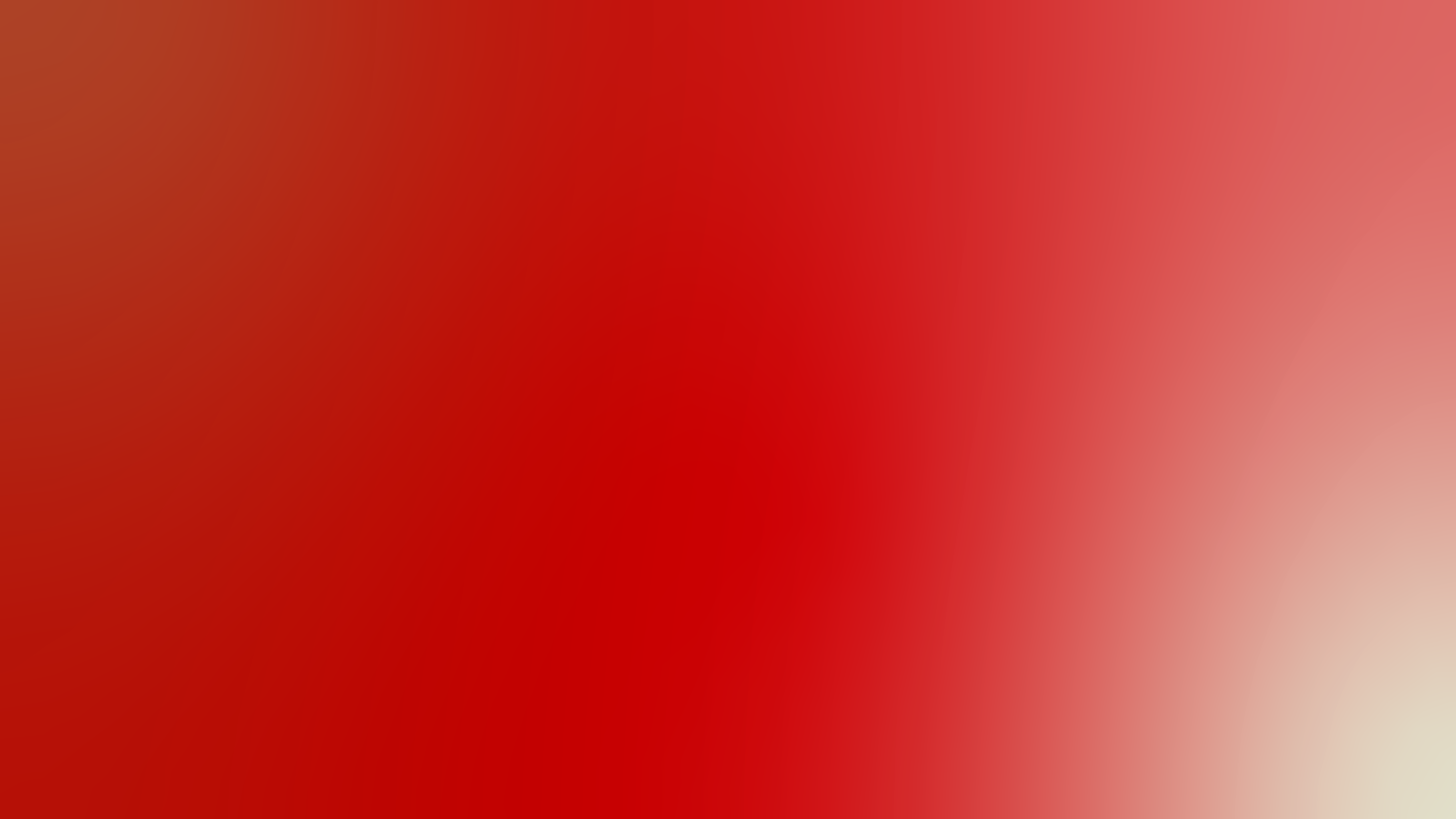 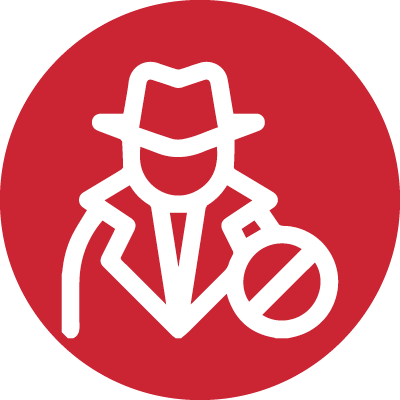 CONTROL ANTE ROBOS
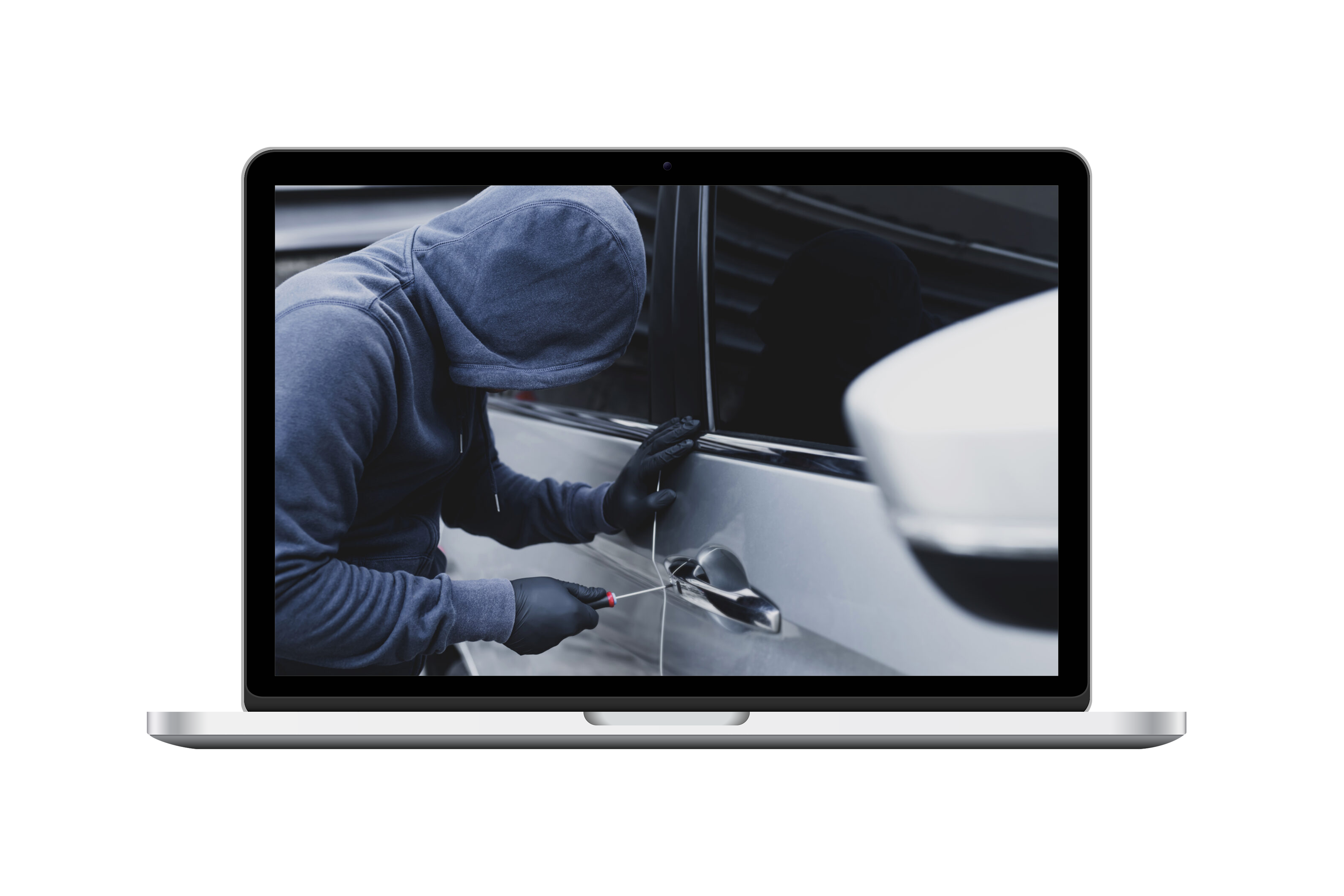 - Sube inmediatamente la denuncia a la plataforma

- Inhabilita la posibilidad de que un coche robado se matricule en otro país
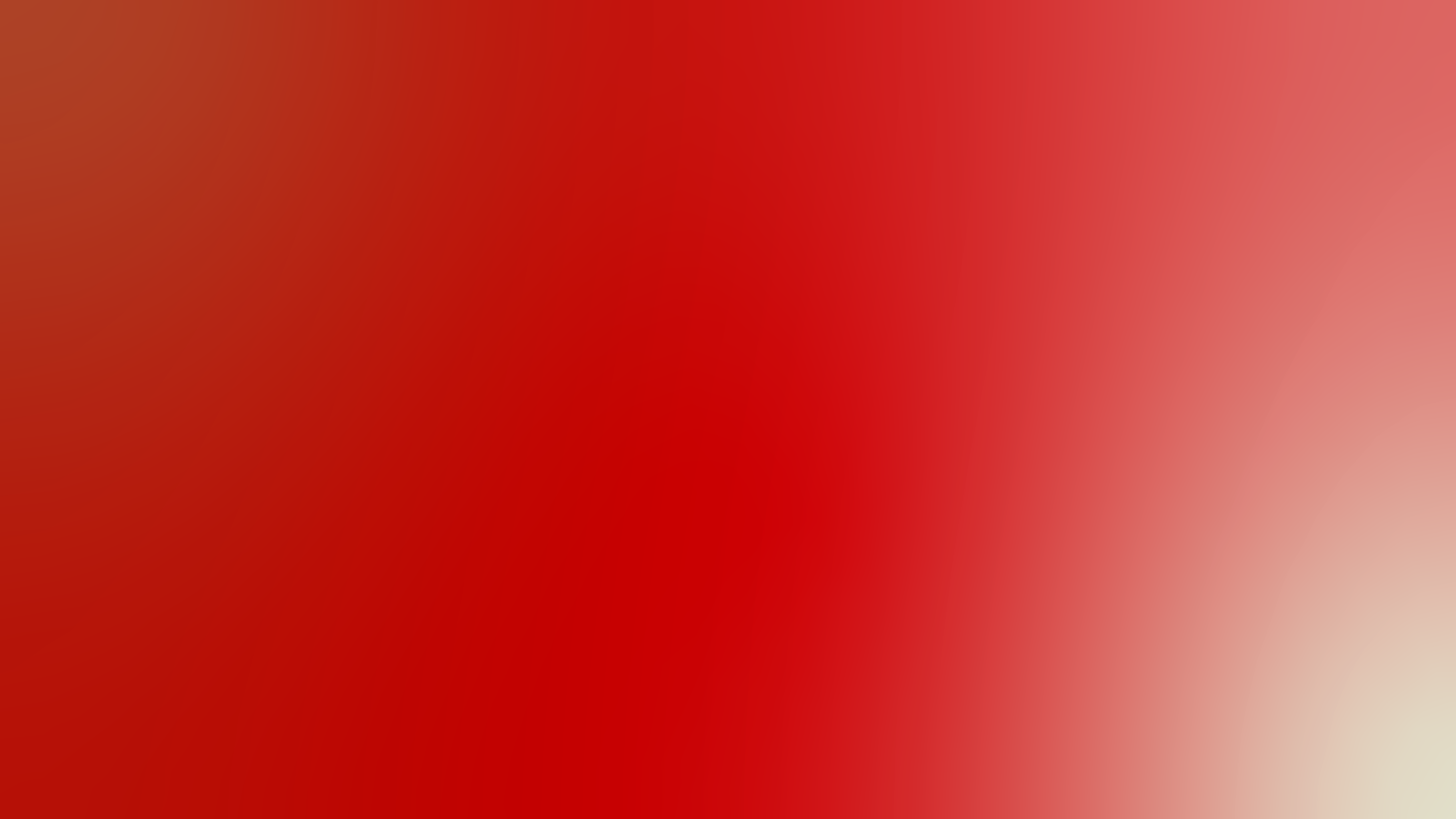 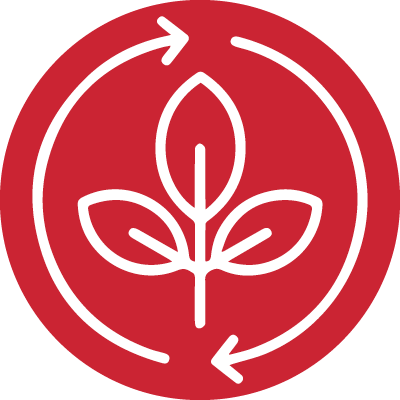 SOSTENIBILIDAD
Eliminación del papel físico de la documentación
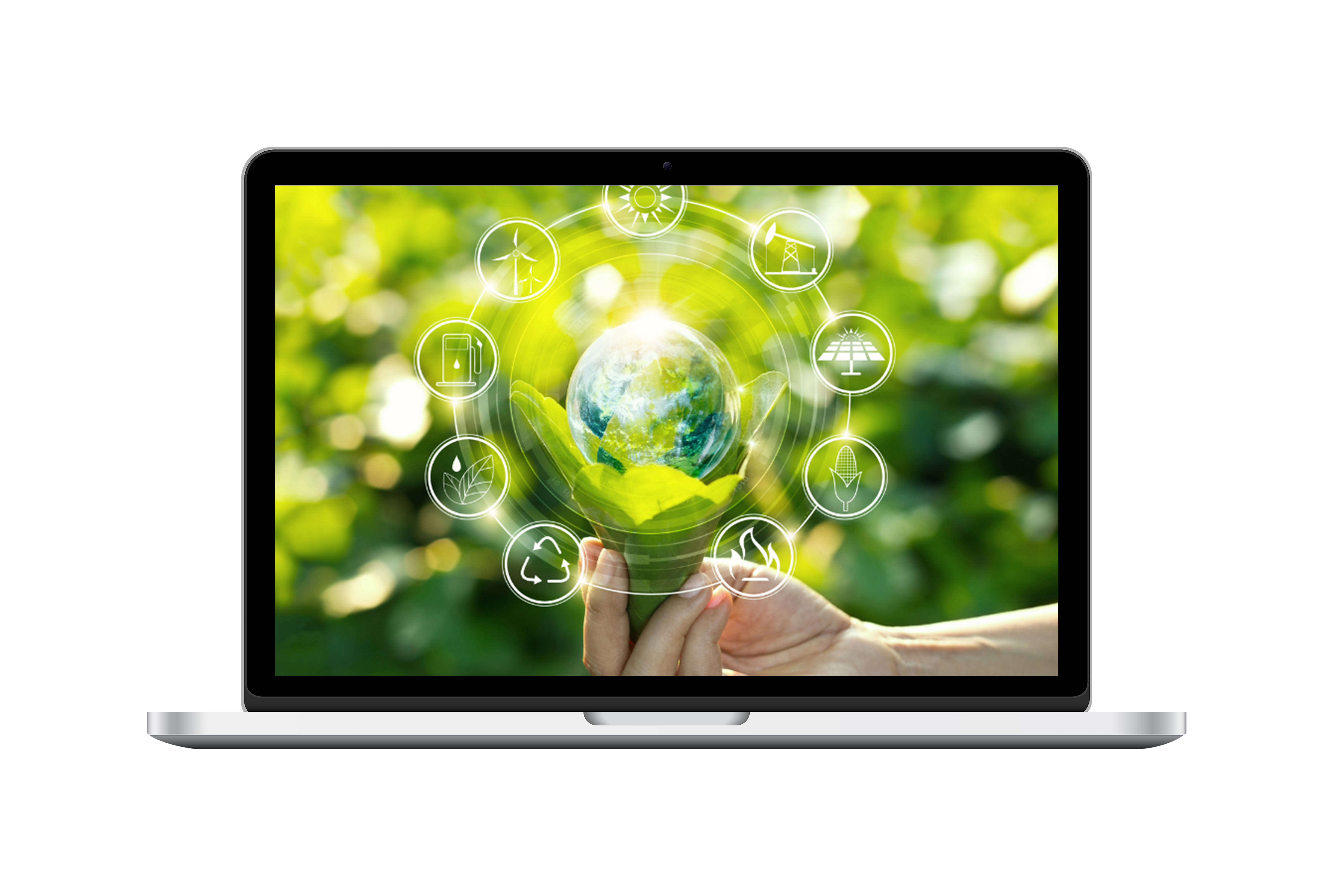 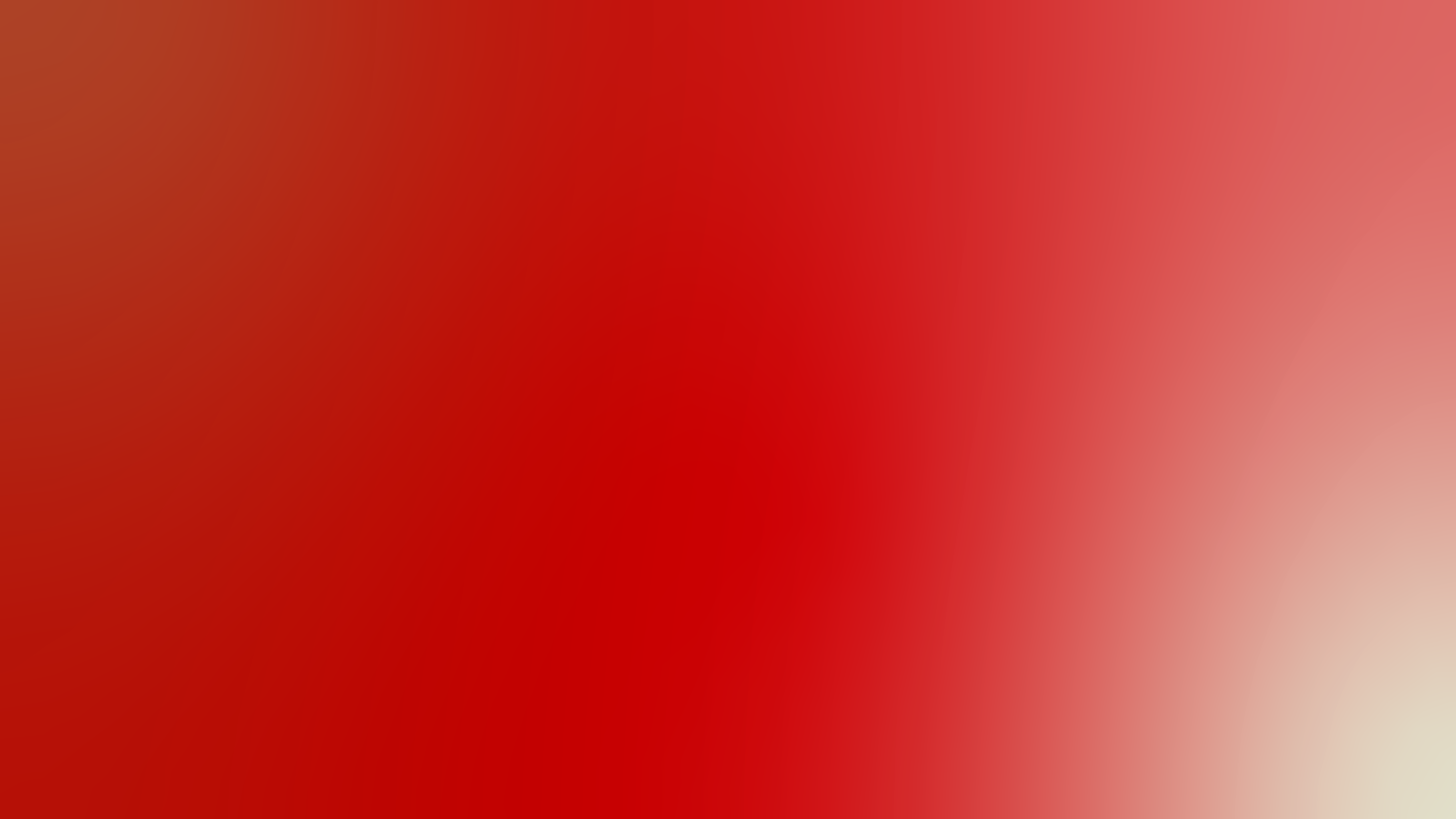 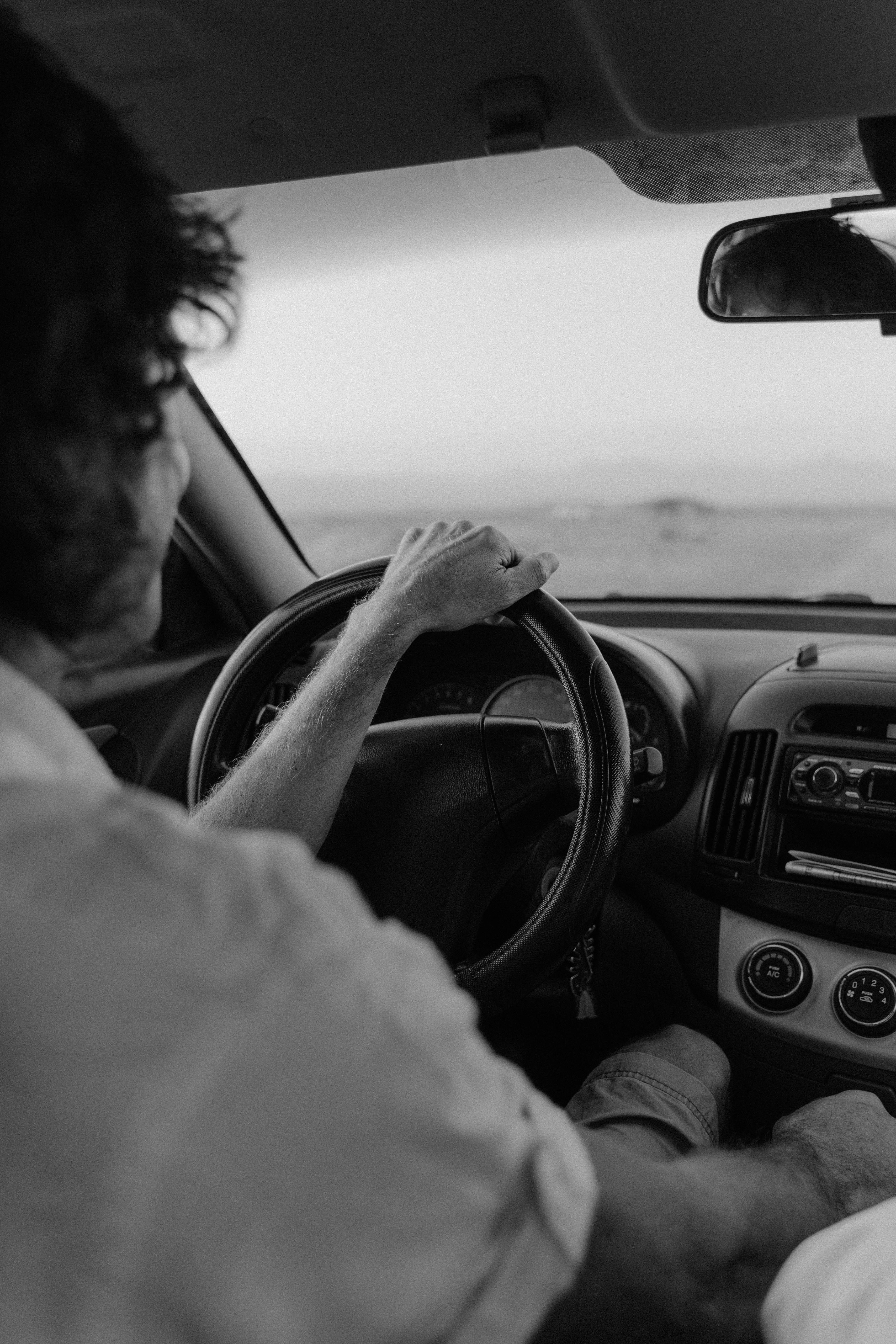 COMODIDAD PARA EL USUARIO
Proceso rápido, transparente, conveniente y personalizado
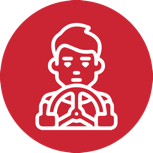 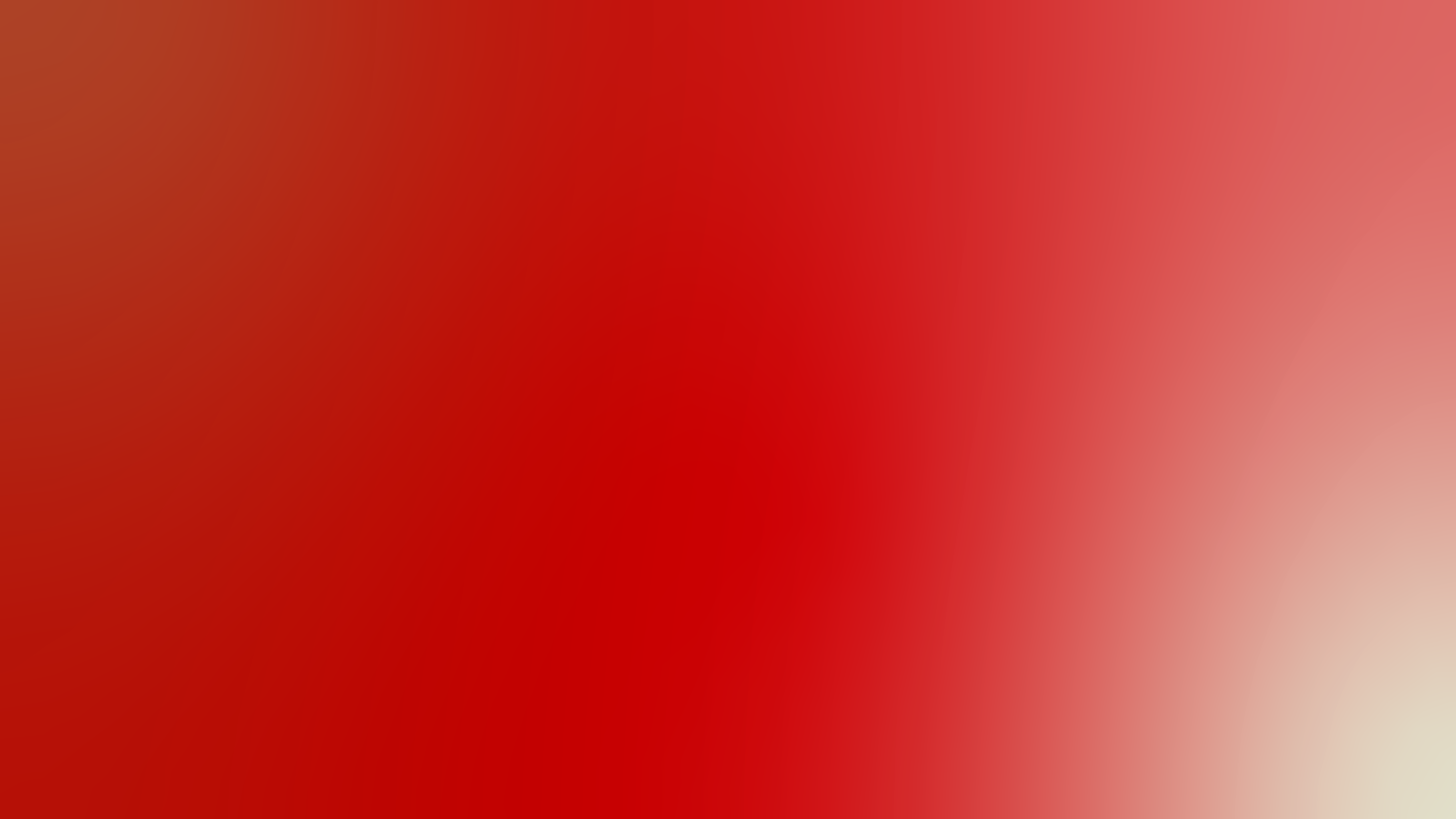 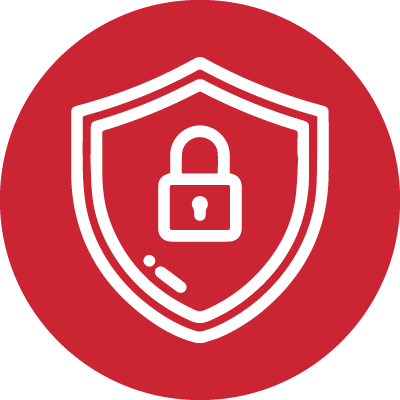 SEGURIDAD
- Se carga en una plataforma blockchain

- Datos guardados son inmutables
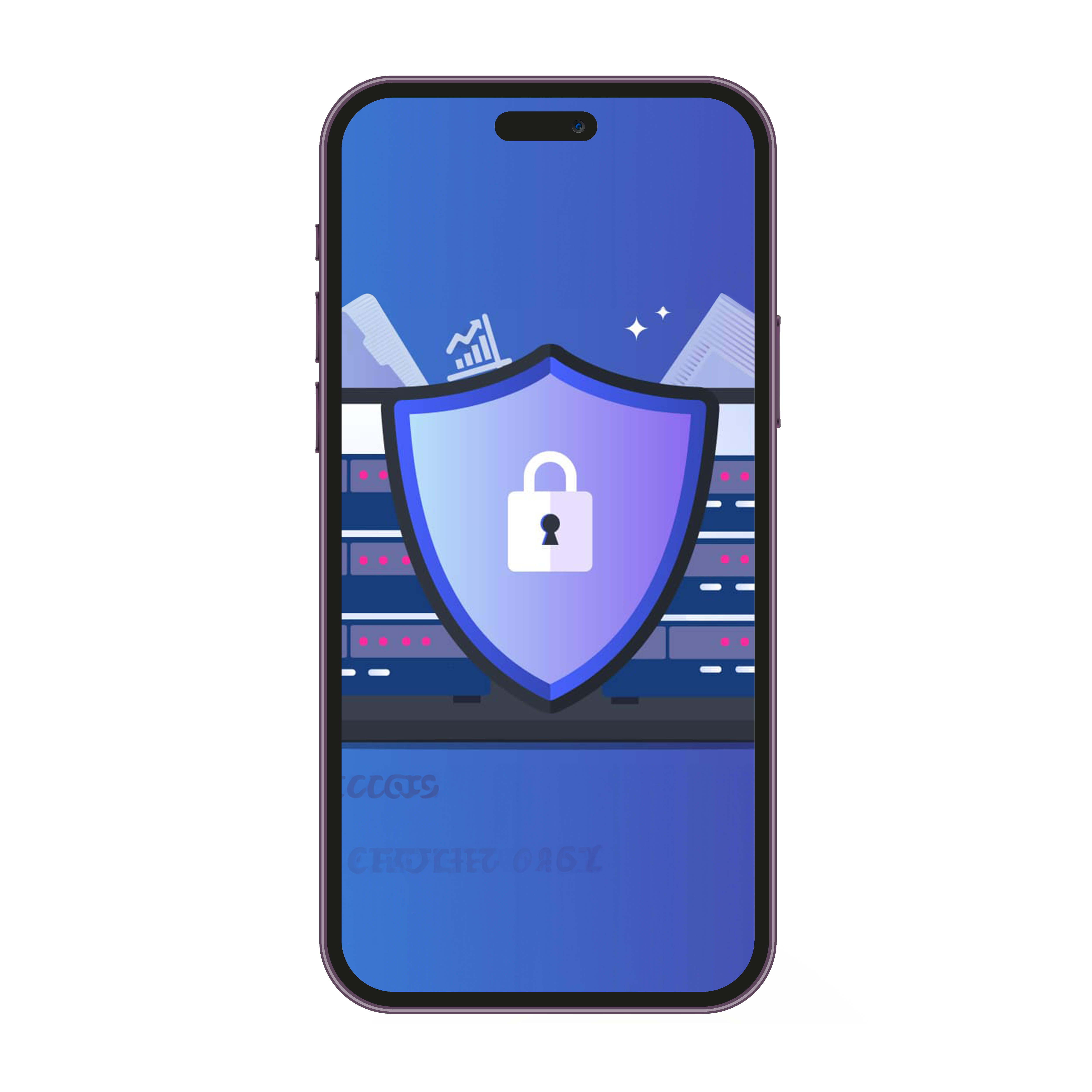 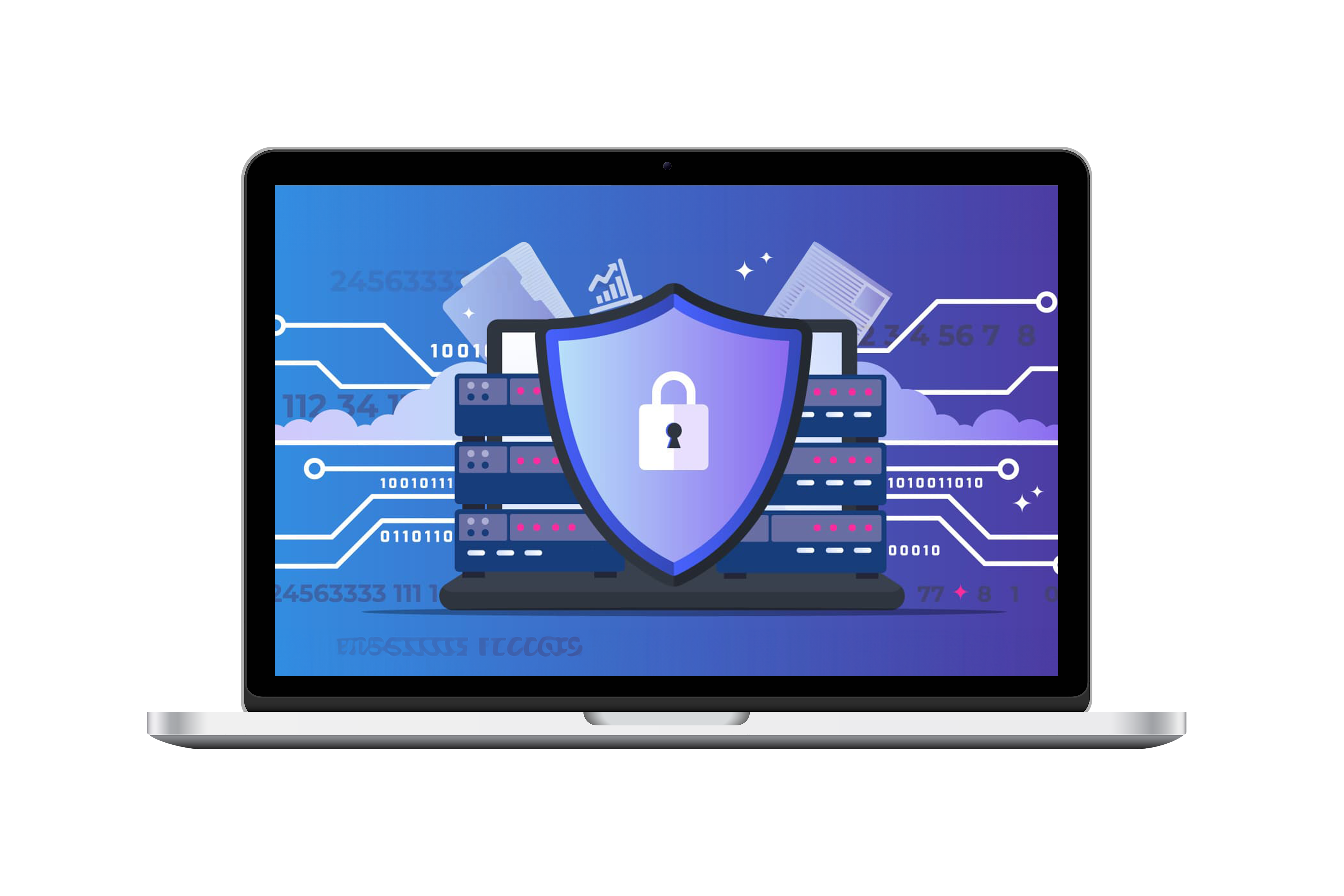 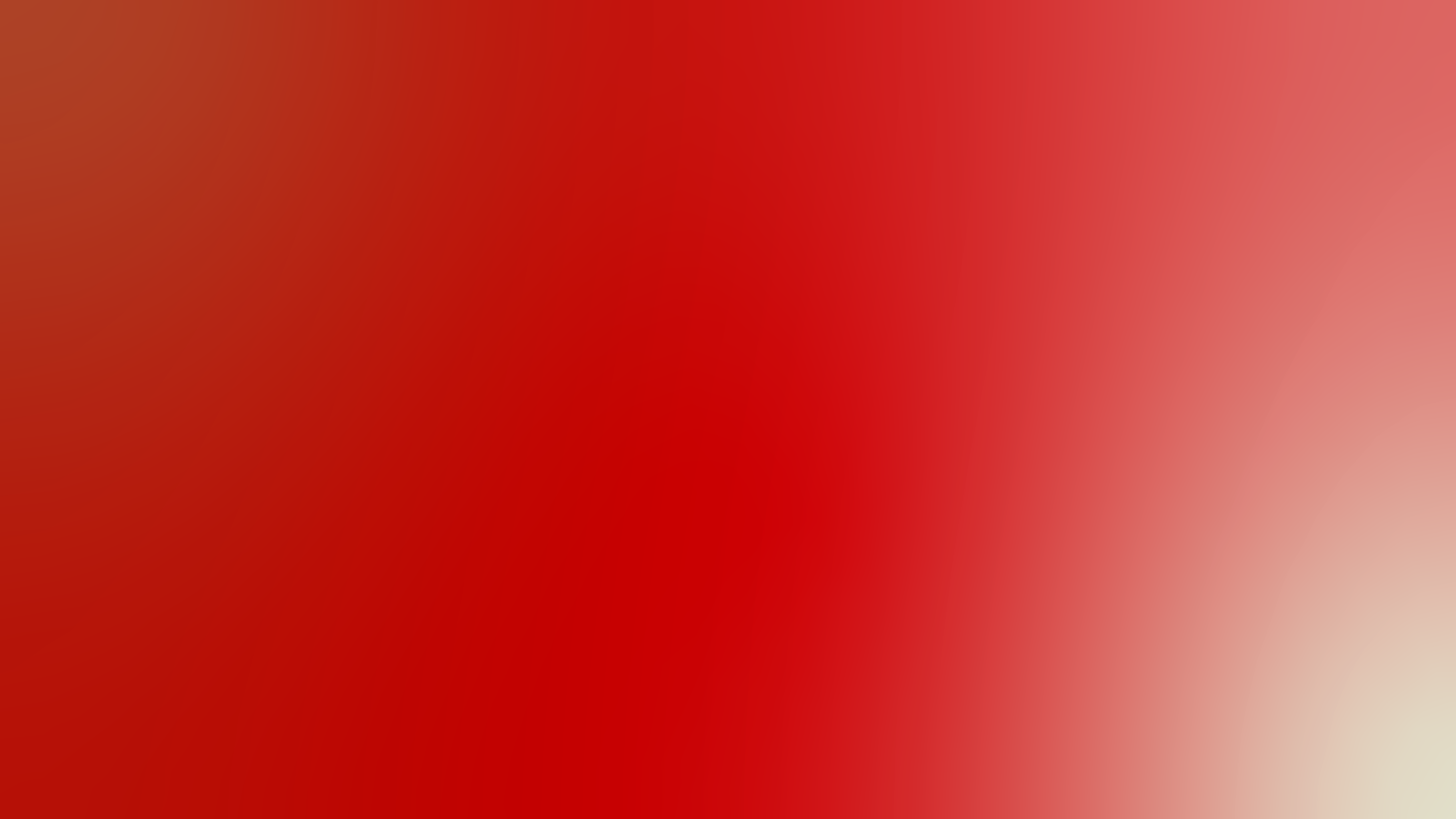 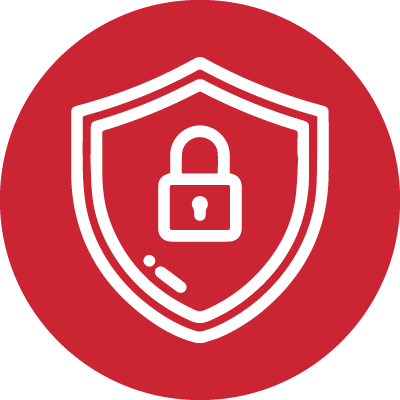 MENOS COSTES
Eliminamos coste de tarjetas, impresión y  envíos físicos
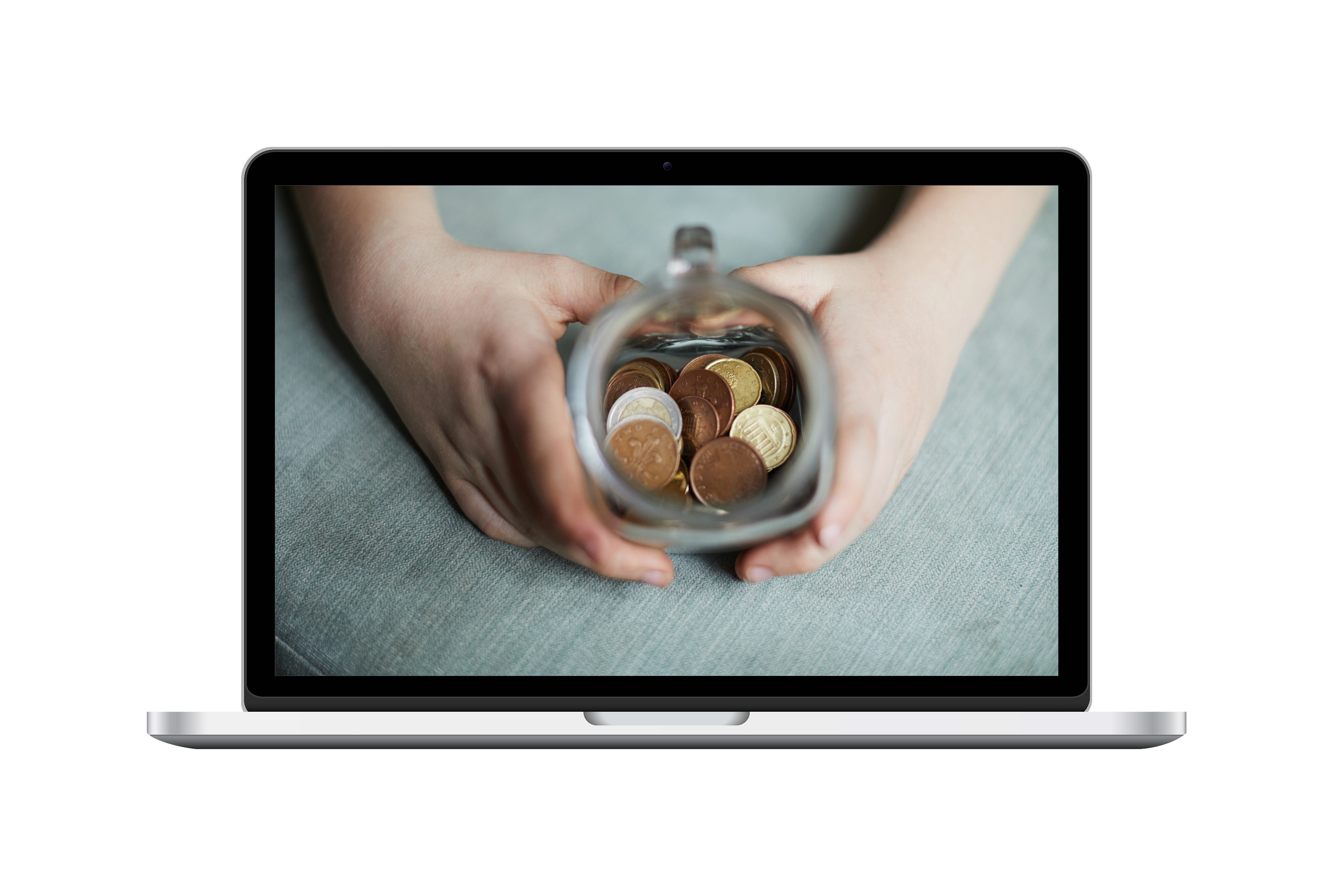 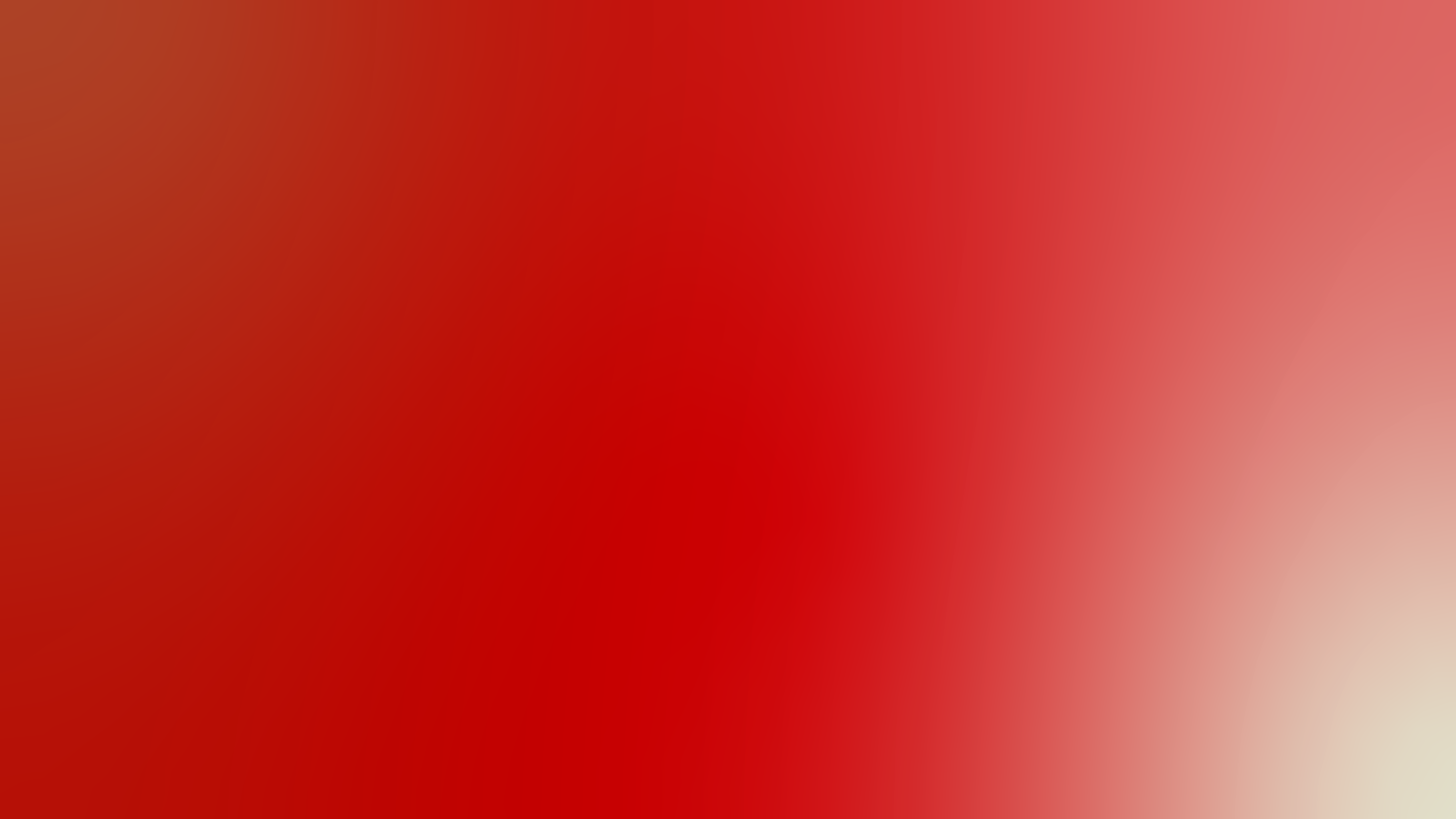 INMEDIATEZ
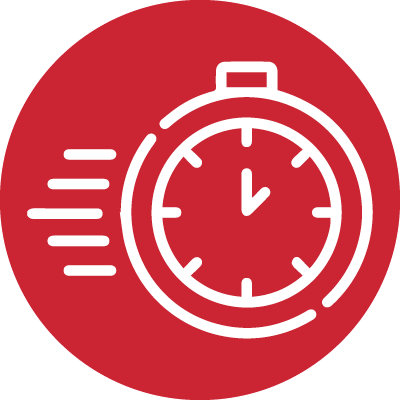 Reducimos el plazo de 2/3 días
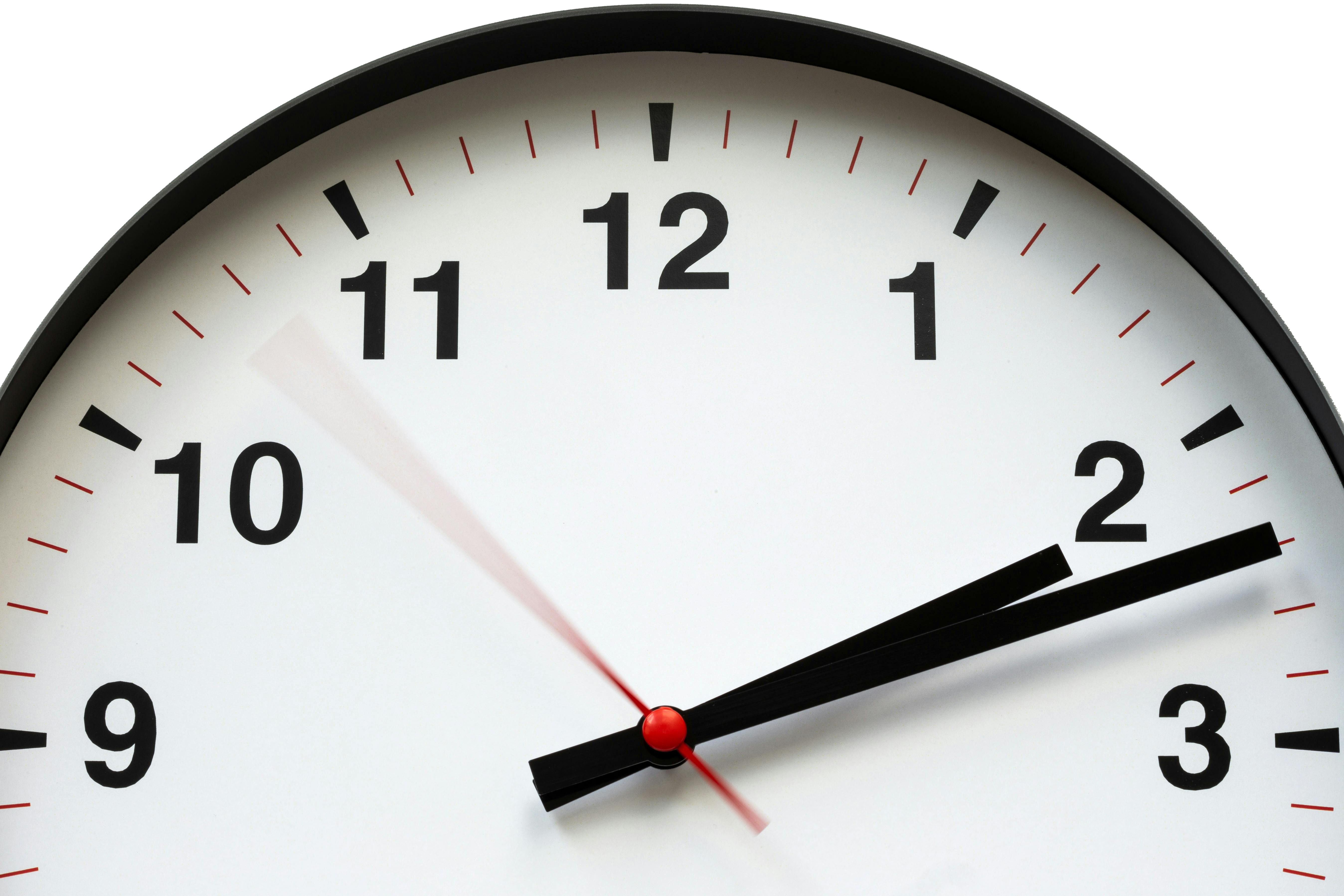 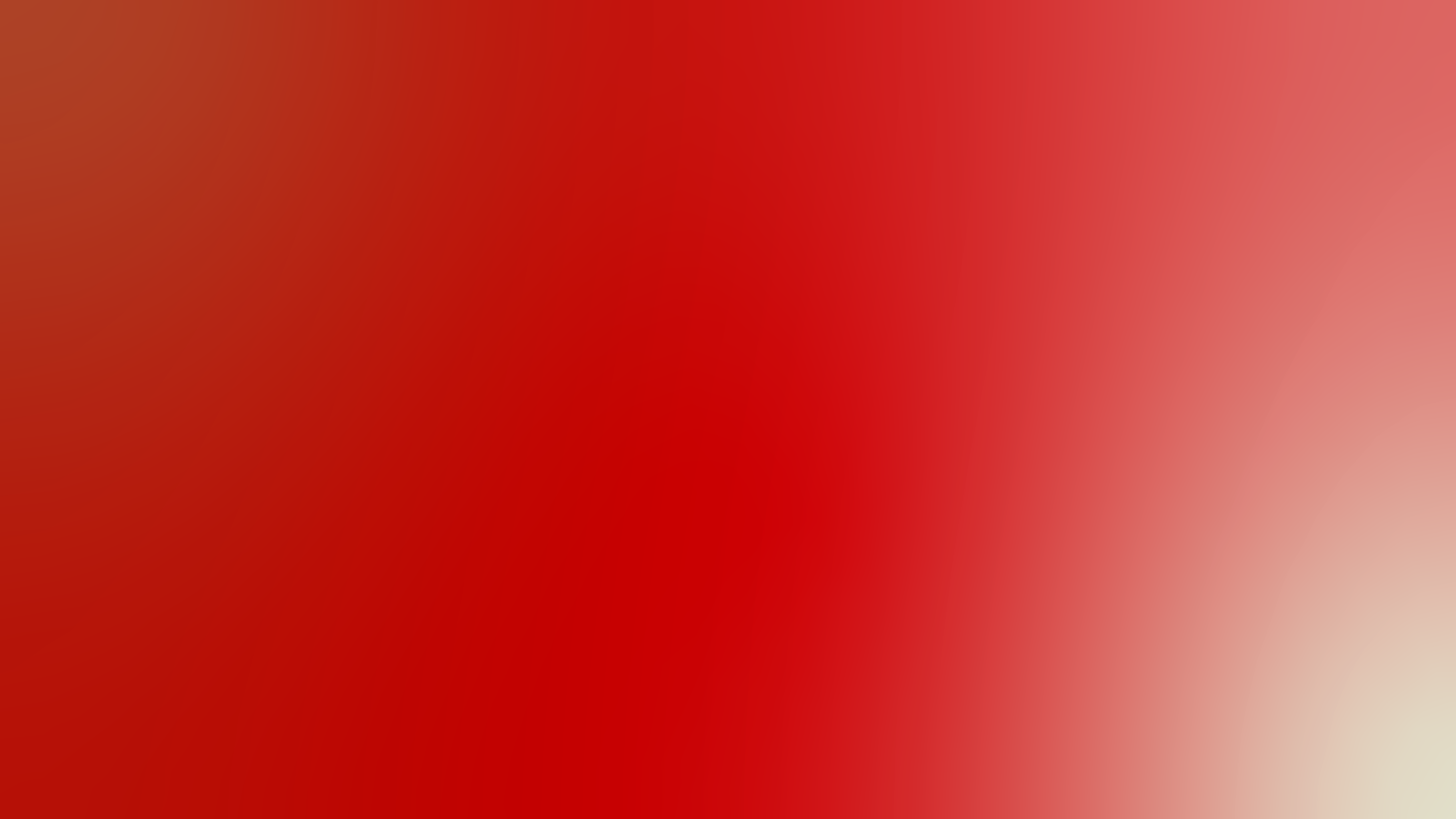 Toda la documentación del coche en un código QR
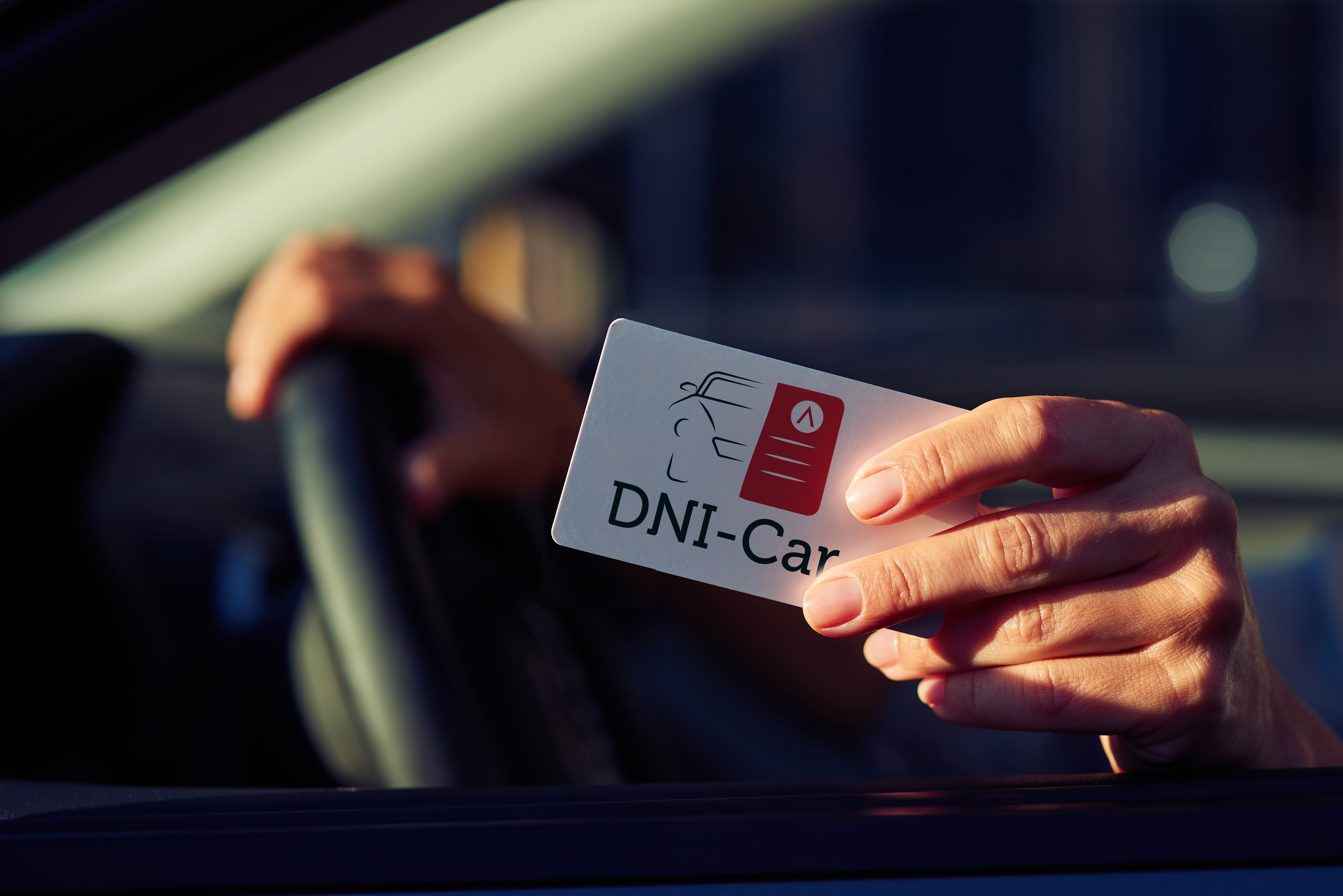 +70.000 vehículos
+100 empresas
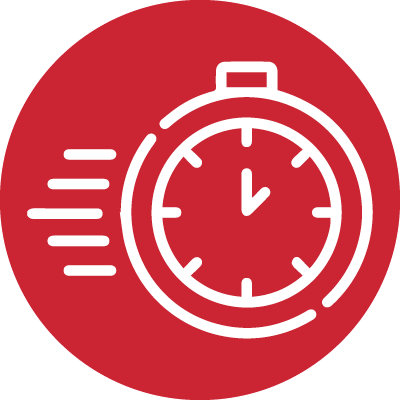 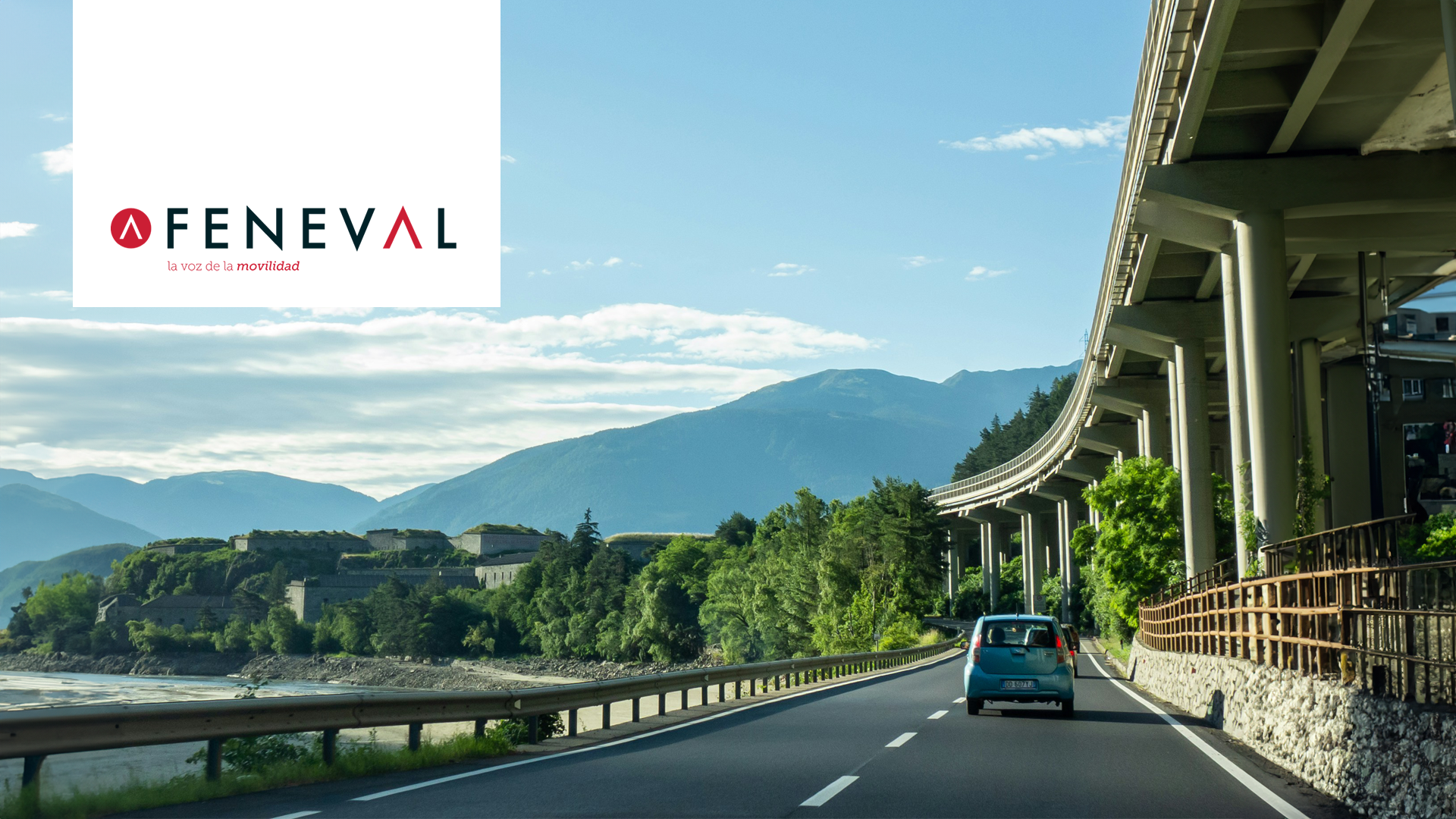 SOLICITA EL SERVICIO
dnicar@5digitalstreet.com

Jorge Casasempere, 5DS
+34 610 511 841